Социальная история
Групповое посещение музея истории АО «Выксунский металлургический завод»
 
 
 
 
Адрес: г. Выкса, ул. Ленина, 5 
Время работы:
Ежедневно: с 11.00 до 19.00 (касса работает до 18.00) последние понедельник и пятница месяца - санитарные дни.
Часы наибольшего потока посетителей:пятница-суббота 11:00-19:00 
Часы наименьшего потока посетителей:понедельник-четверг 11:00-15:00
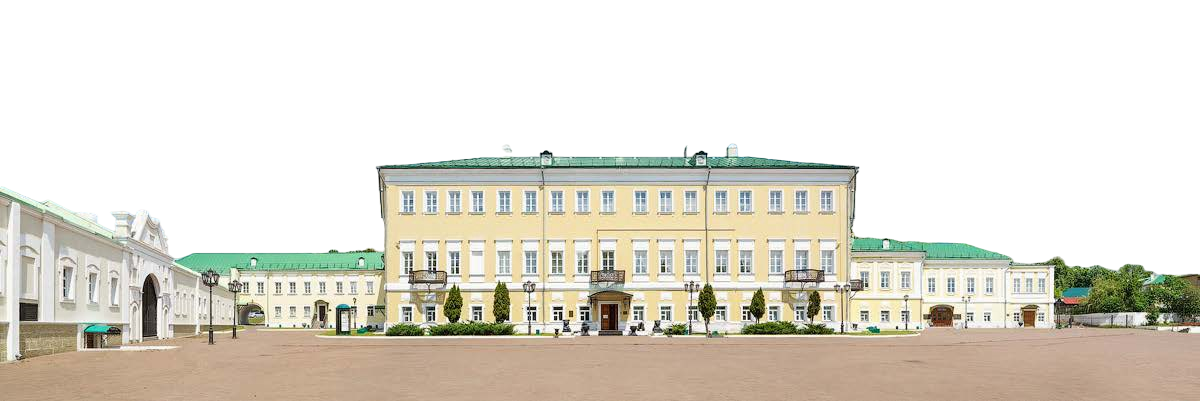 Сегодня я пойду в Музей истории Выксунского металлургического завода.
В музее я увижу выставку «Театромания. Хроники усадебного театра».
Сегодня я приму участие в экскурсии и посмотрю видео про театр.
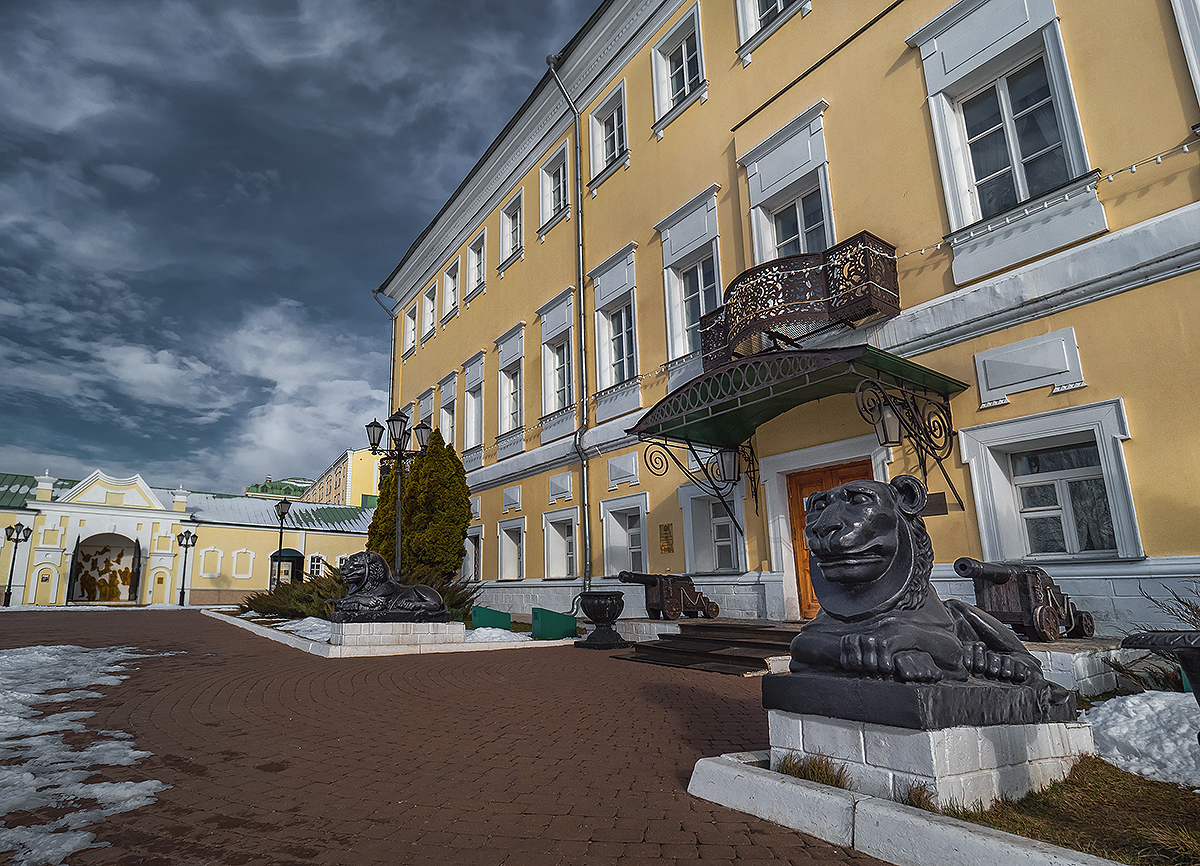 Я подойду к музею к центральной двери.
Рядом с дверью есть звонок.
Я позвоню в звонок и войду в дверь.
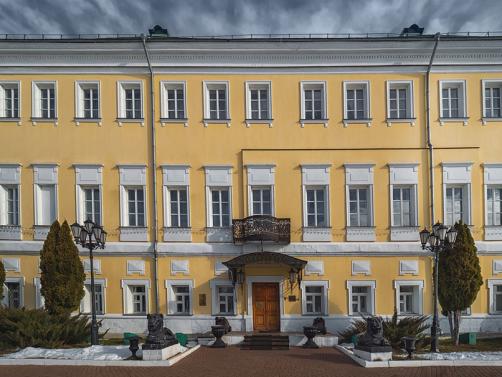 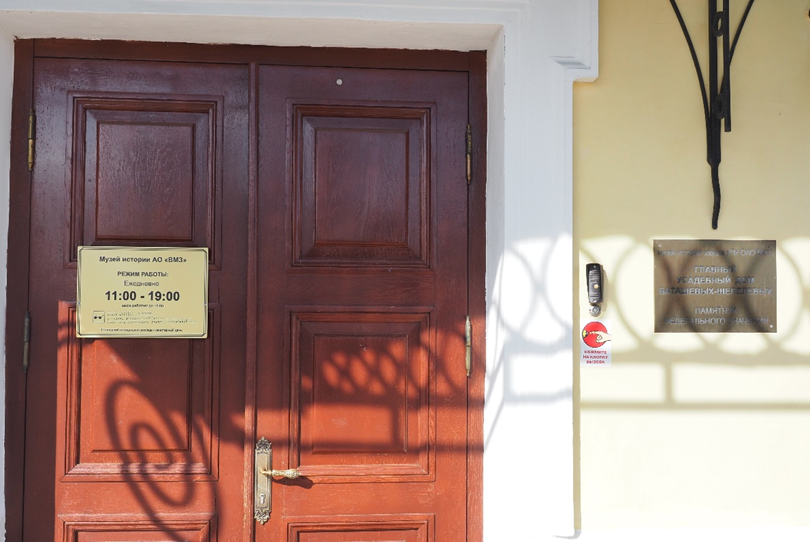 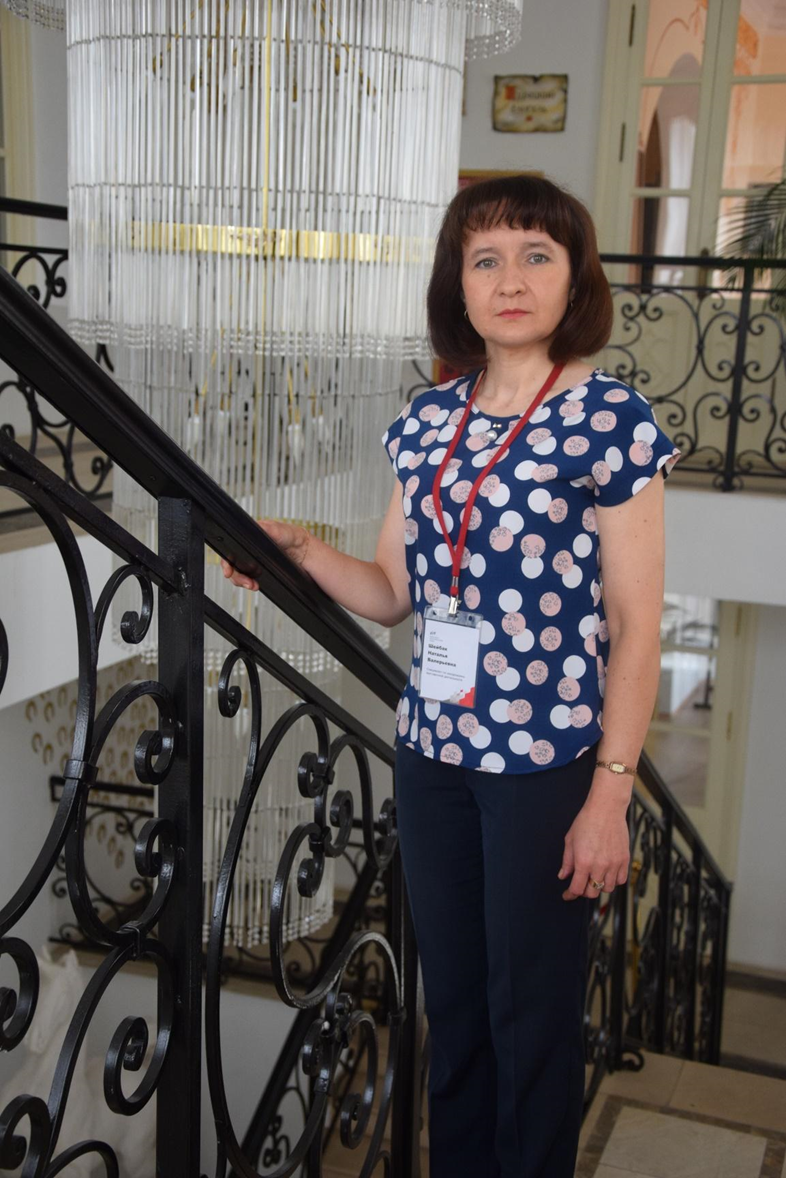 В музее меня встретит экскурсовод.
Экскурсовод всегда будет рядом со мной.
Экскурсовод проведет для нас экскурсию.
Я буду не один.
Вместе со мной будут другие люди.
Другие люди тоже пришли на экскурсию.
В музее я сдам верхнюю одежду в гардероб. 
Если у меня есть сумка или рюкзак, я сдам их в гардероб.
После экскурсии я заберу свои вещи.
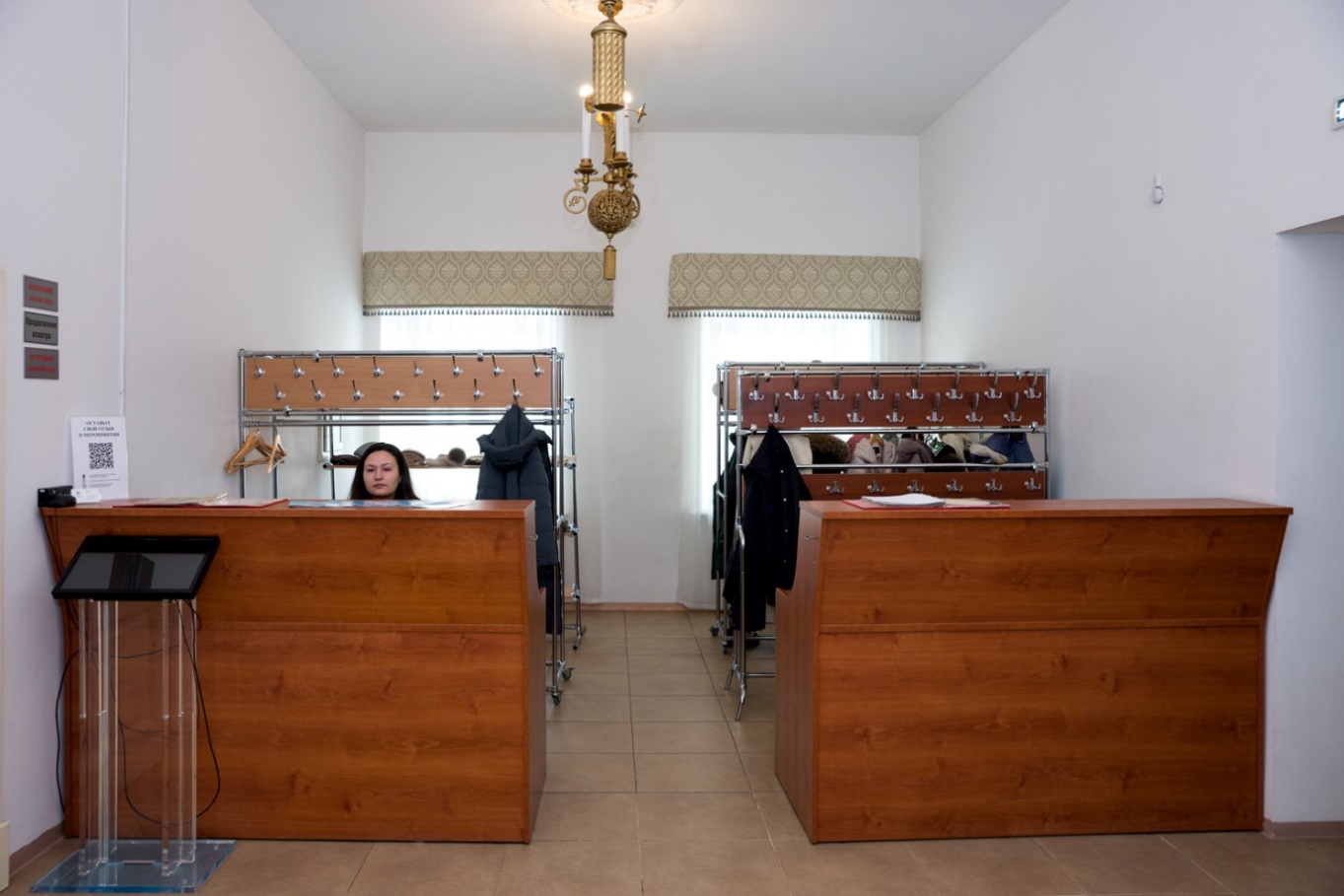 Я могу увидеть кассу.
В кассе люди покупают билеты.
Если мне нужна будет помощь – я могу обратиться к администратору.
Администратор всегда будет здесь.
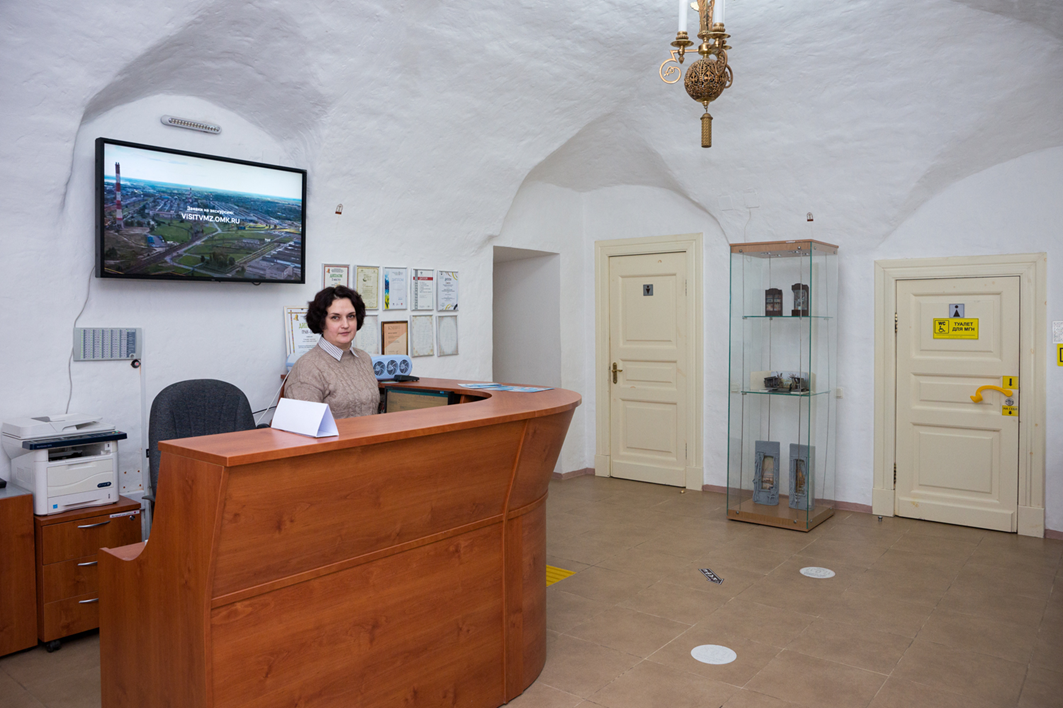 Если я захочу в туалет, то попрошу отвести меня туда.
Туалет выглядит так.
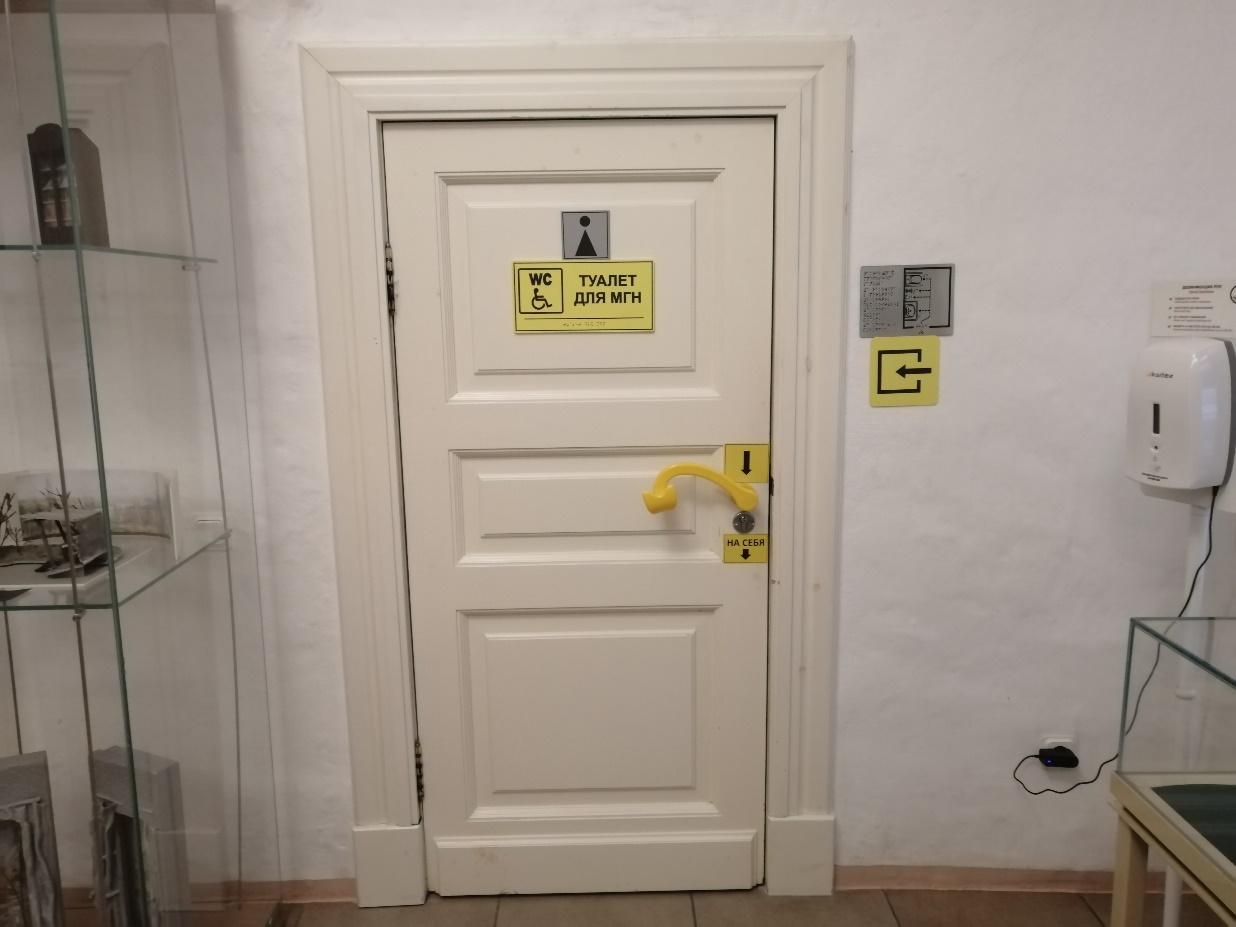 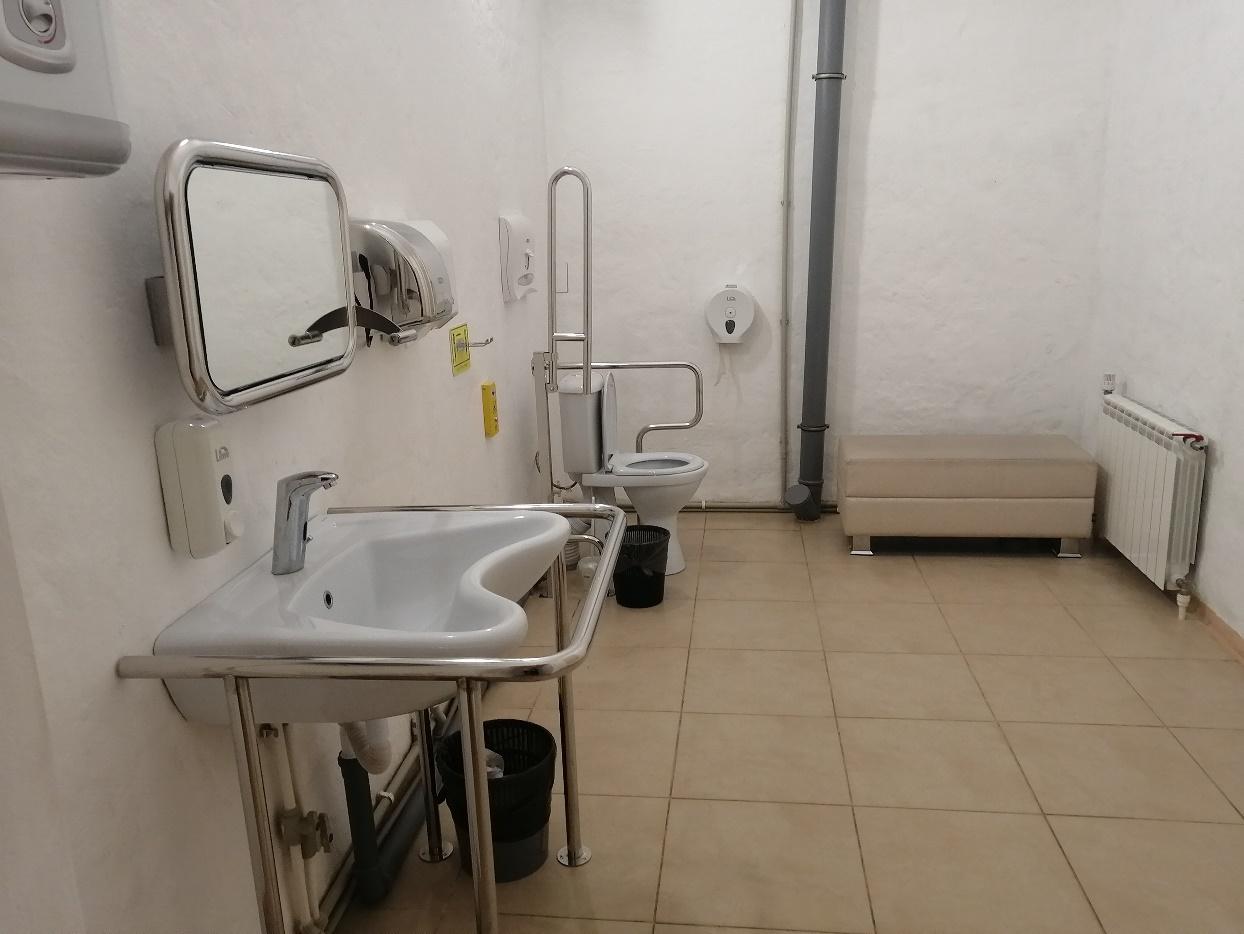 Нам проведут экскурсию по выставке.
Экскурсия –  рассказ о предметах в музее. 
Экскурсия будет проходить в Восточном флигеле на 1 этаже 
и 2 этаже. Зал на 1 этаже выглядит так.
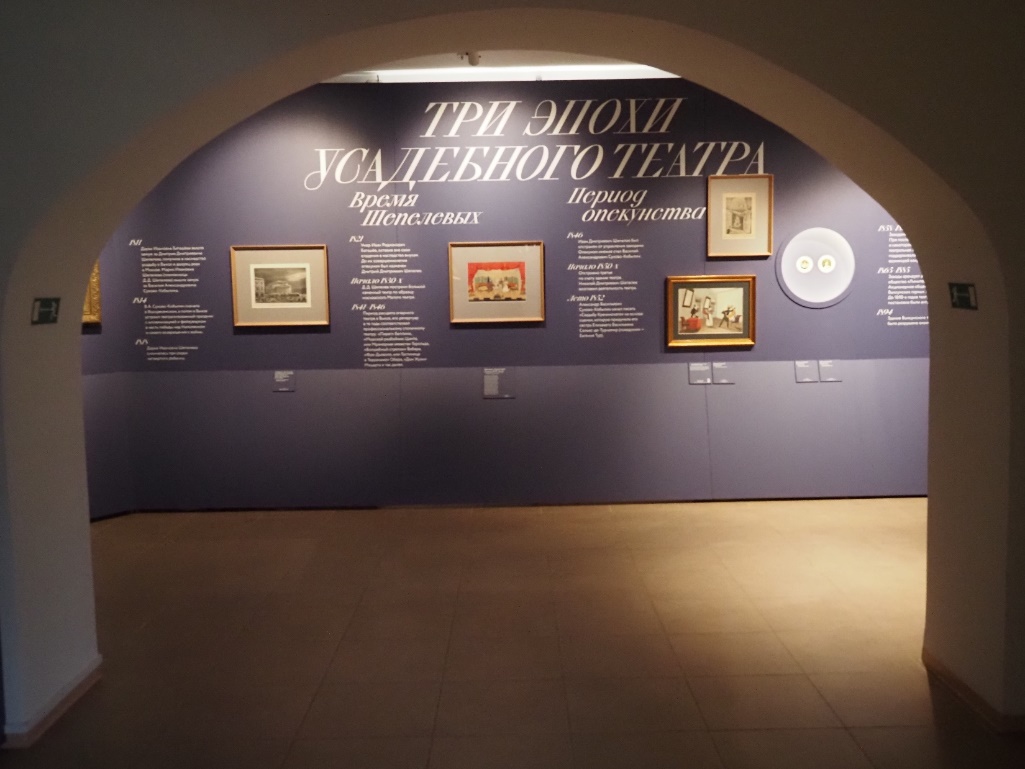 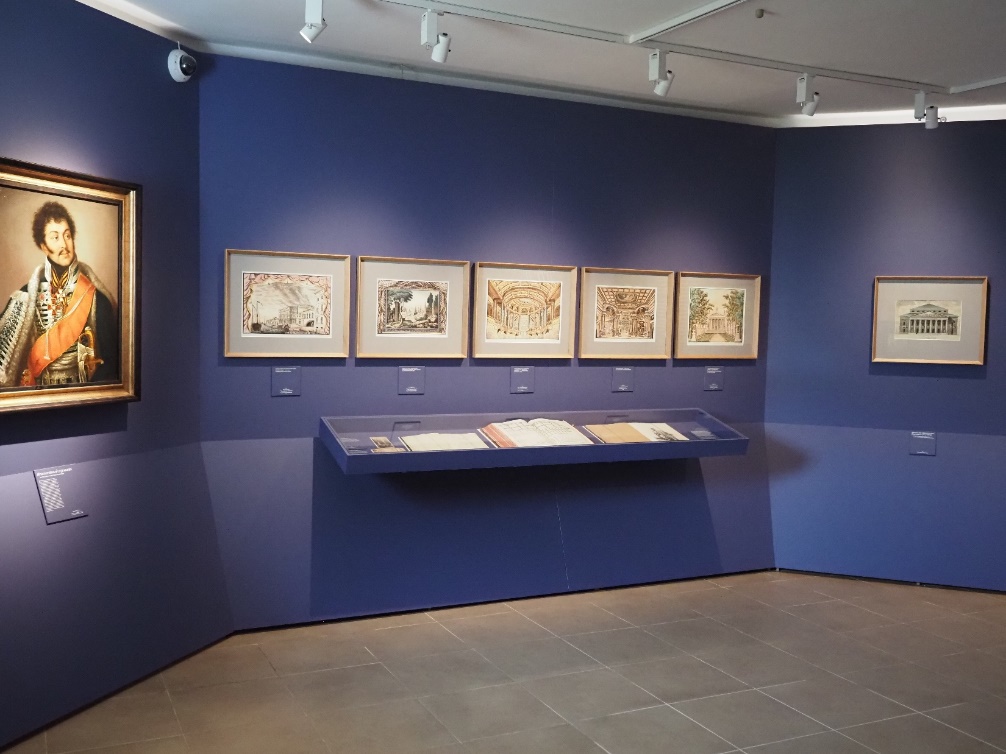 На 2 этаж я поднимусь по лестнице.
Лестница на 2 этаж выглядит так.
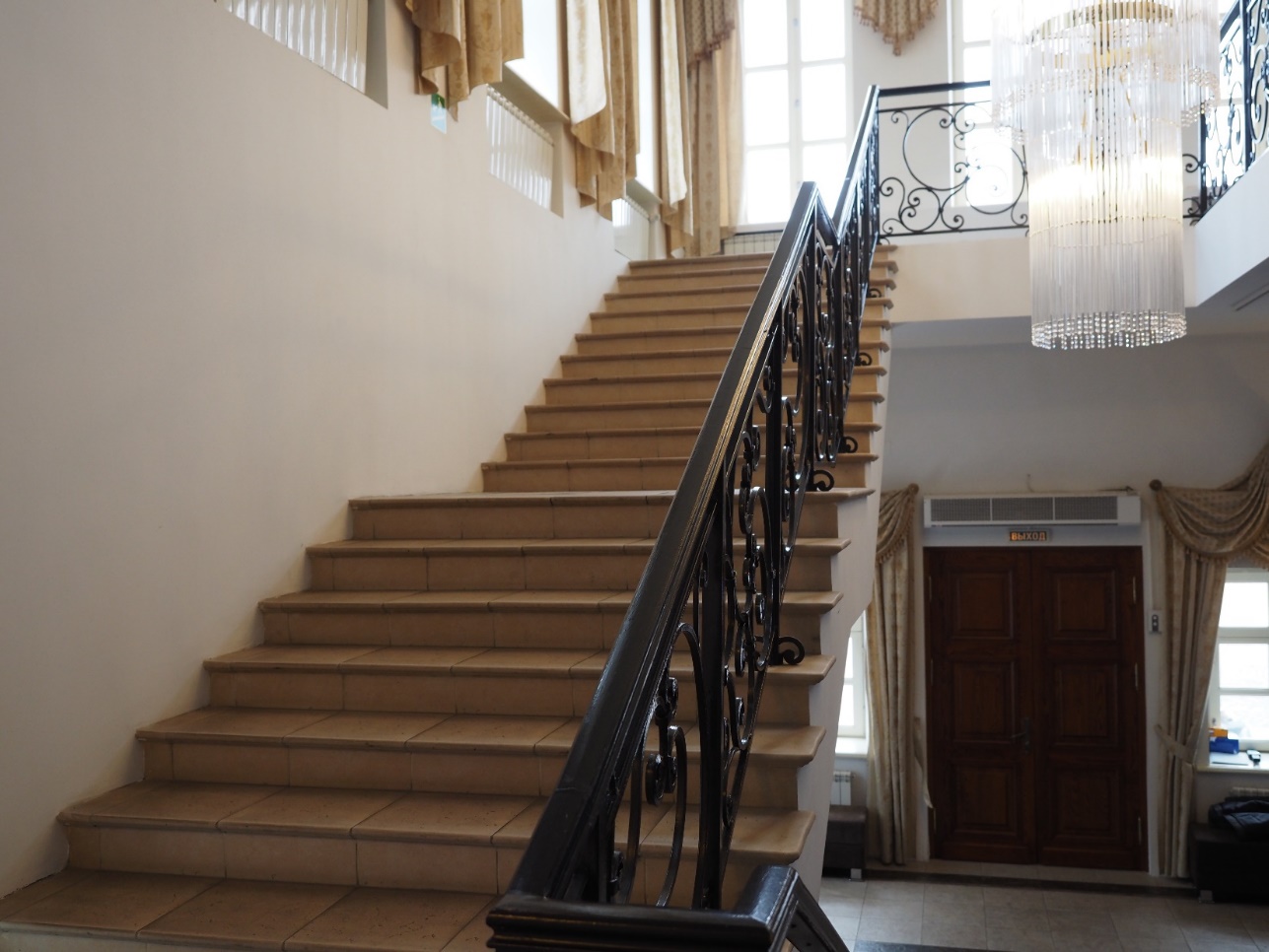 Вход в зал на 2 этаже выглядит так.
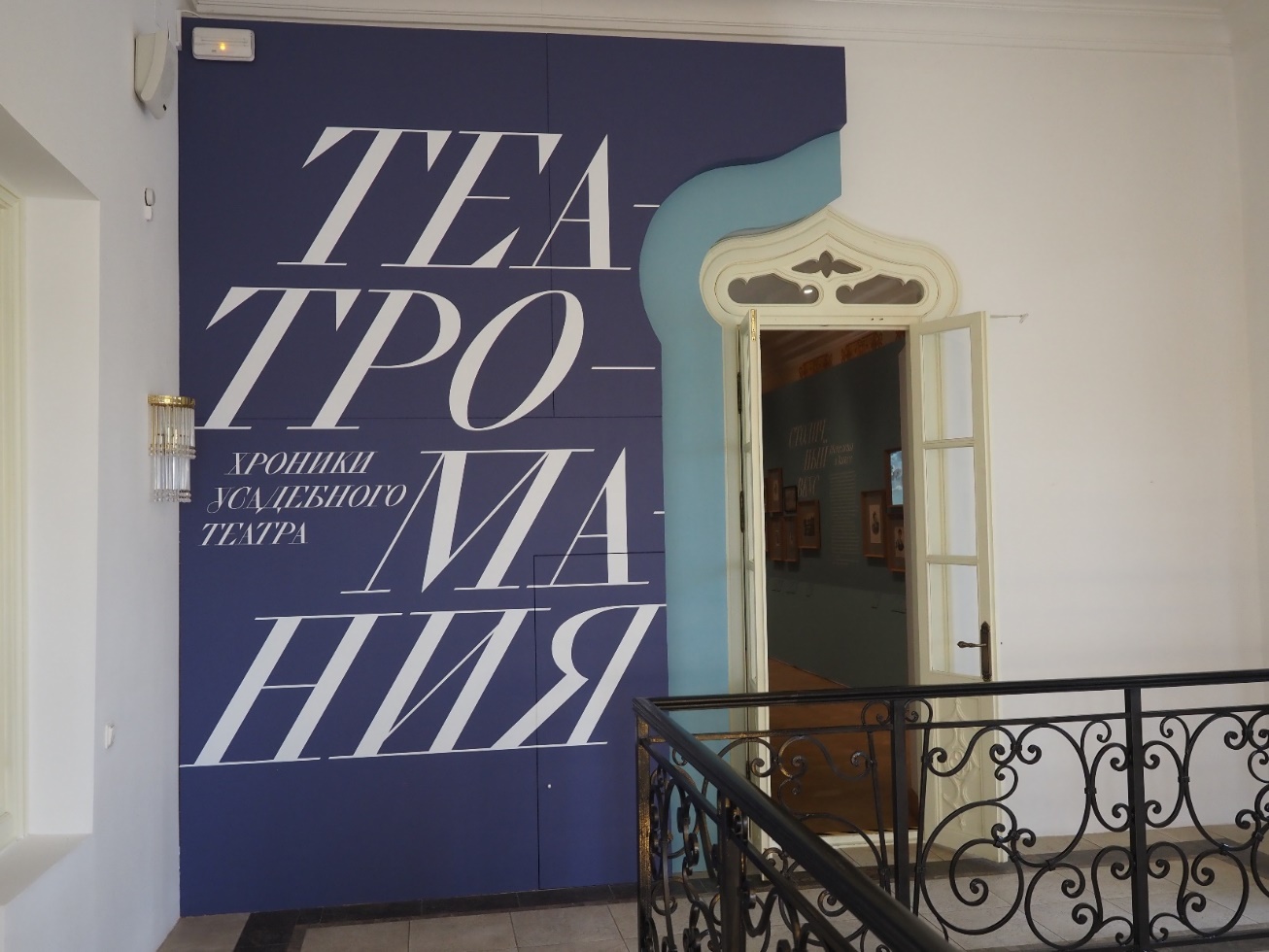 Зал на 2 этаже выглядит так
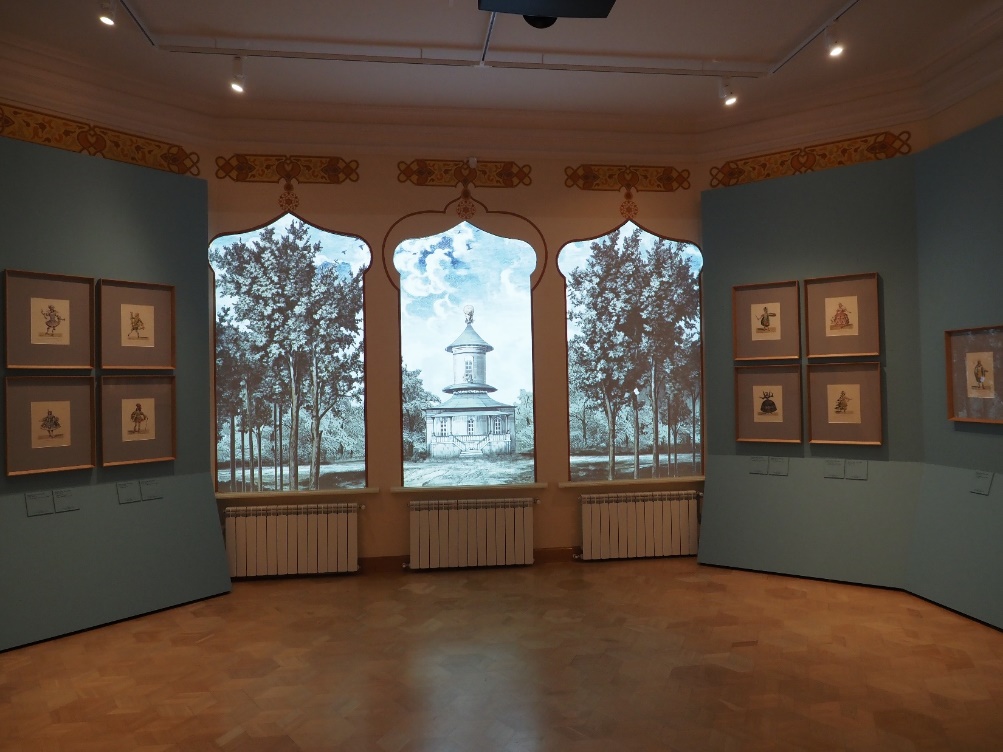 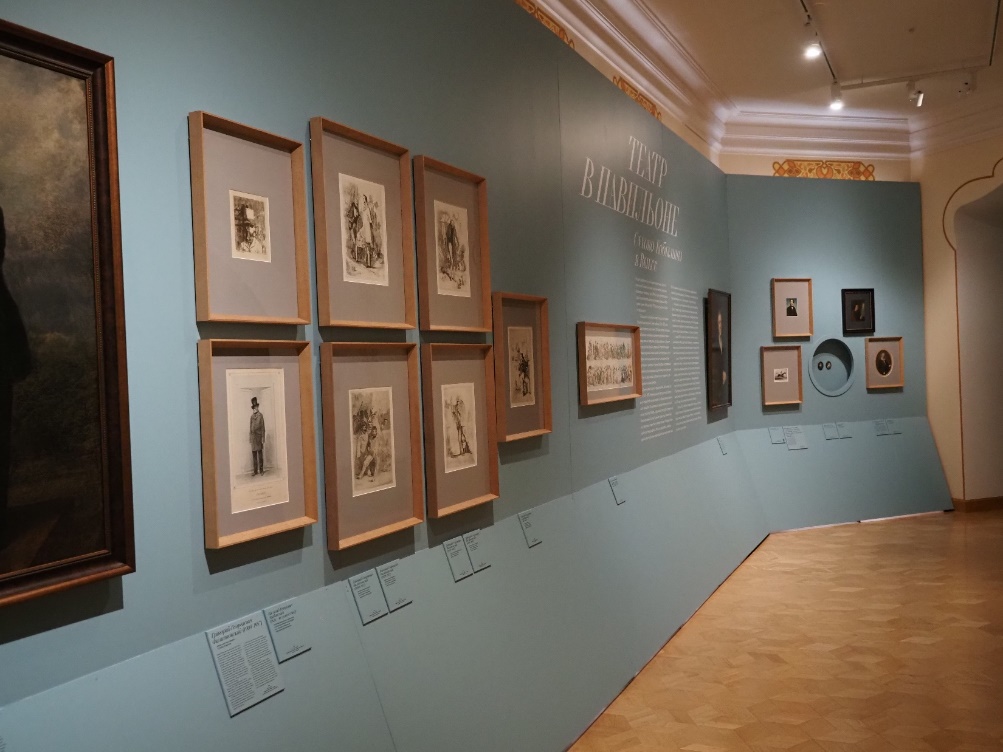 Экскурсия будет длиться 15 минут. 
Экскурсовод расскажет мне про театр.
Экскурсовод может задать мне вопросы.
Если я захочу – я могу на них ответить.
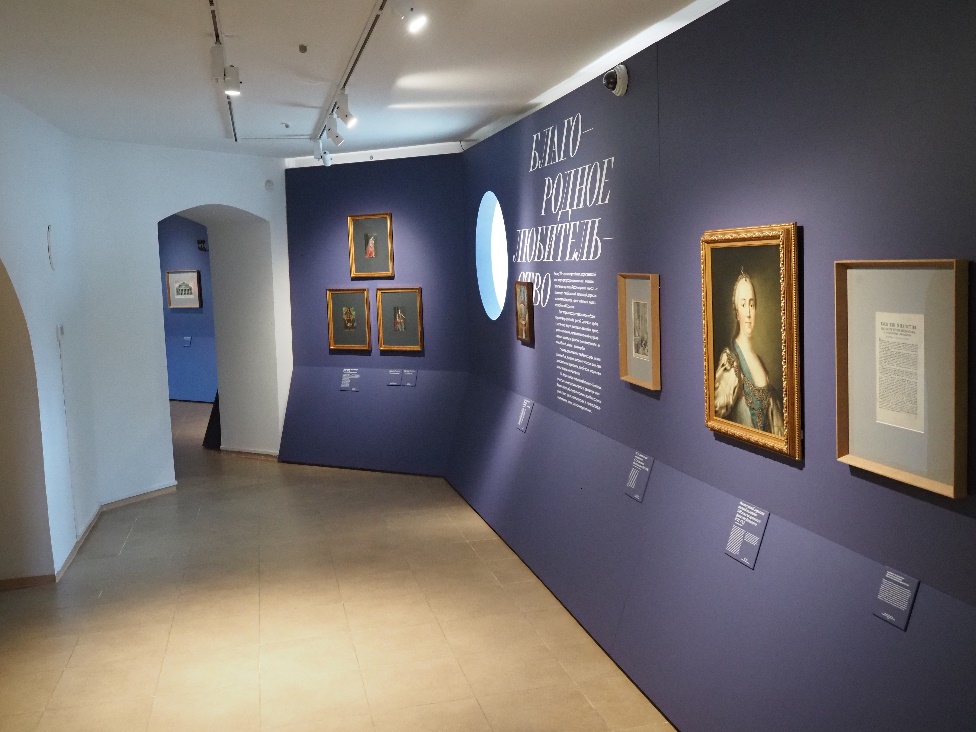 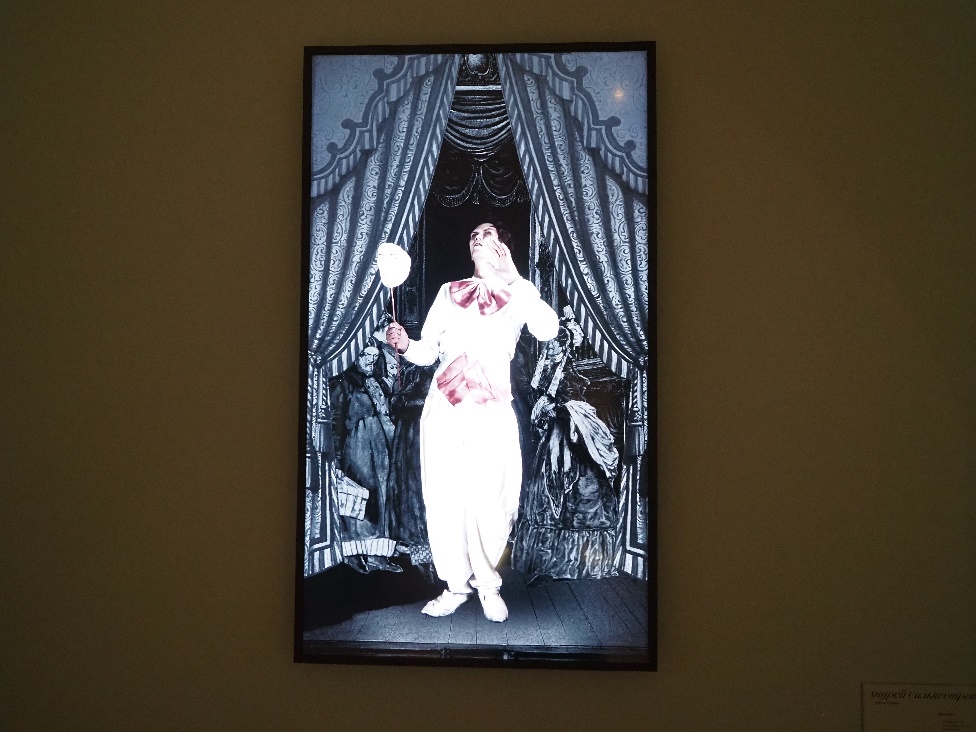 После экскурсии я посмотрю видео про театр.
Я буду смотреть видео про театр на 1 этаже.
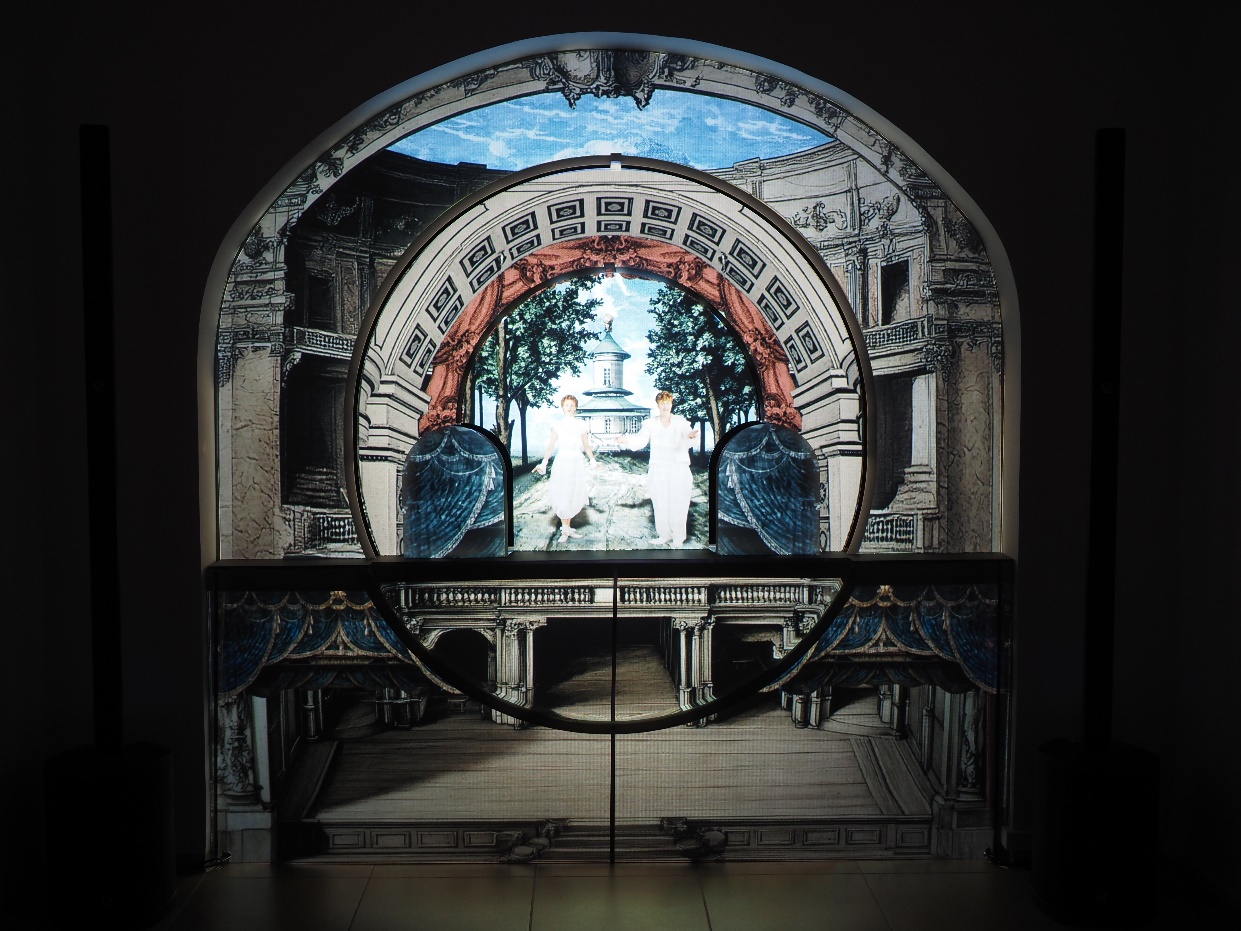 После экскурсии и просмотра видео я заберу вещи в гардеробе.
Если я устану, я могу отдохнуть на стуле.
Если я захочу пить, то я налью воду в кулере. 
Если мне нужна будет помощь – я попрошу экскурсовода.
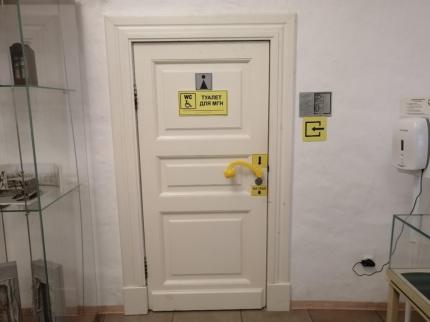 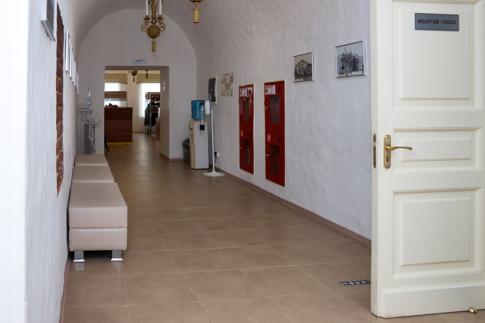 Сегодня я был на экскурсии в Музее истории Выксунского металлургического завода.
Если я захочу, я приду сюда еще раз.
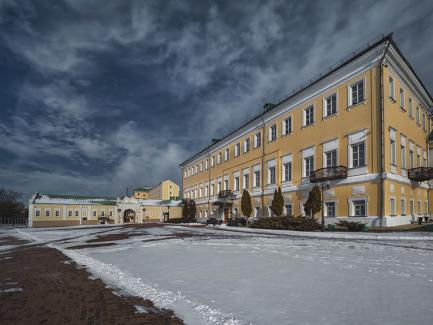 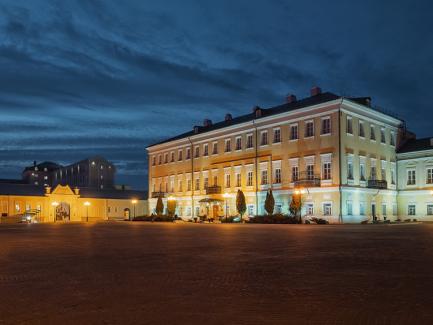